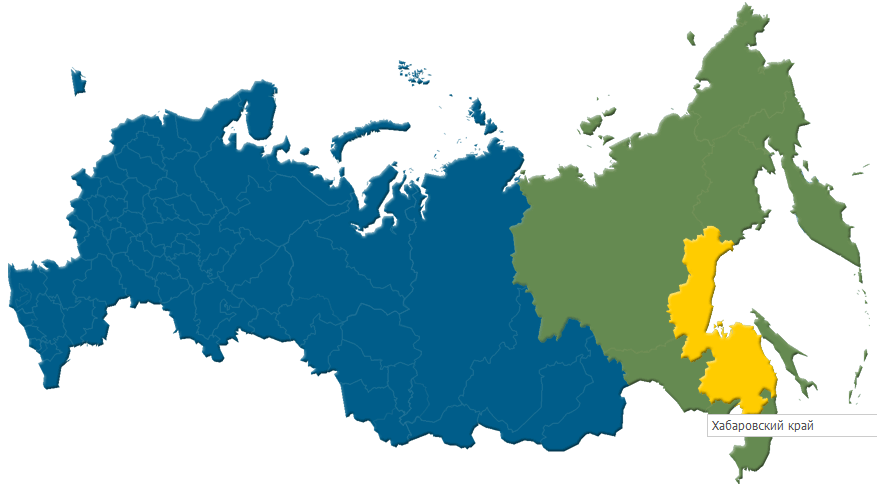 Задачи инновационного и экономического развития Хабаровского края
Чайка Юрий Афанасьевич, заместитель министра – начальник управления малого и среднего предпринимательства
Хабаровский край
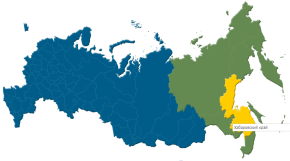 Khabarovsk
* оценка министерства экономического развития и внешних связей края
** оценка министерства финансов края
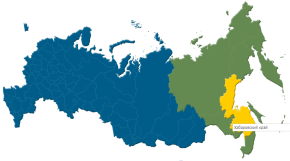 Отрасли специализации 
Хабаровского края
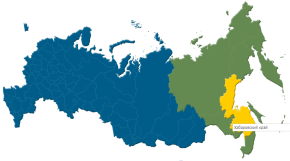 Структура ВРП (%)
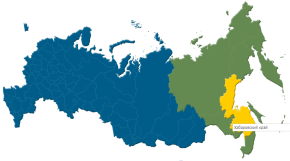 Направления деятельности
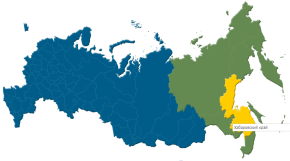 Региональный инвестиционной стандарт
Условия для бизнеса
Гарантии инвесторам
Стратегия региона
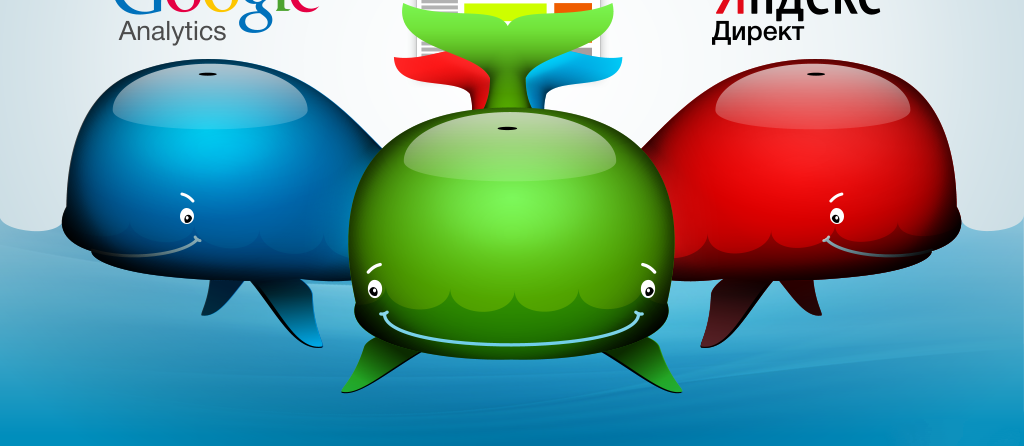 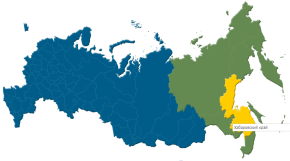 Отраслевой фокус
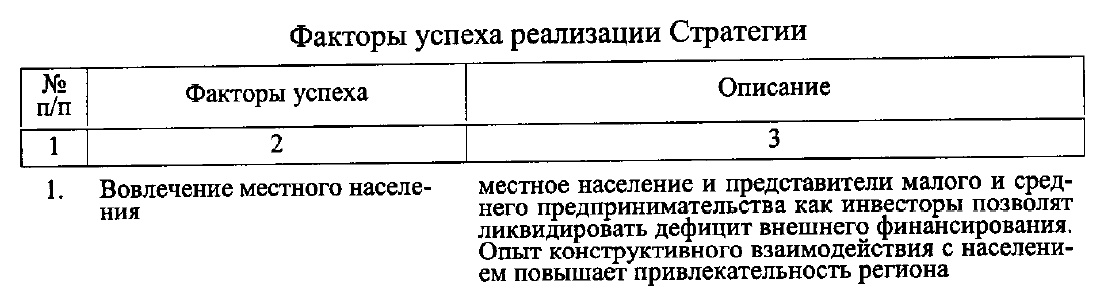 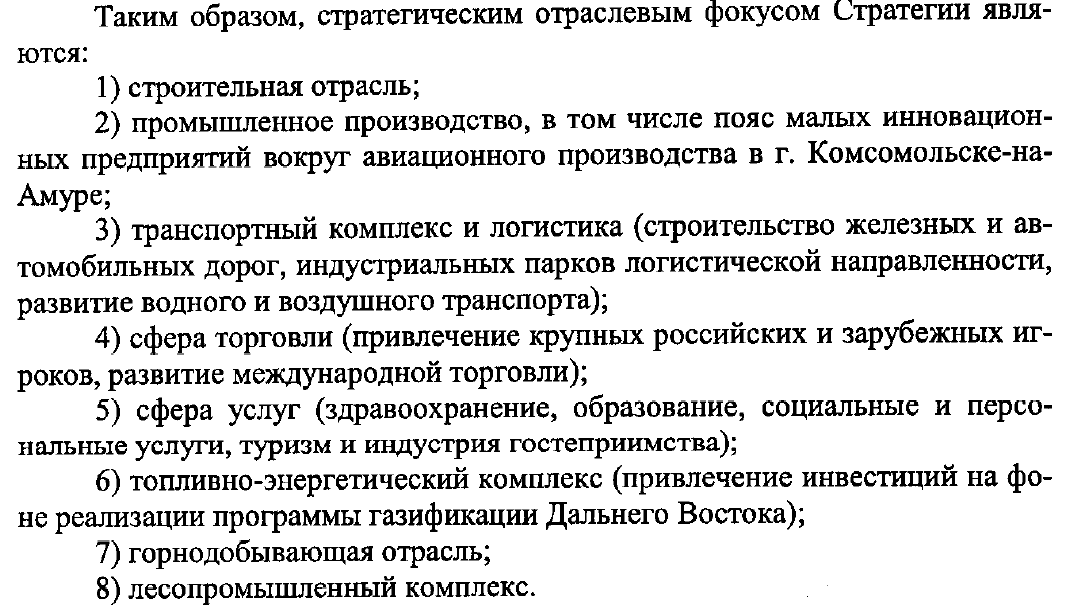 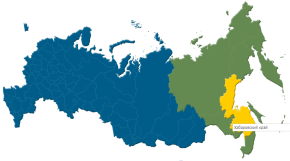 Выявленные отраслевые приоритеты
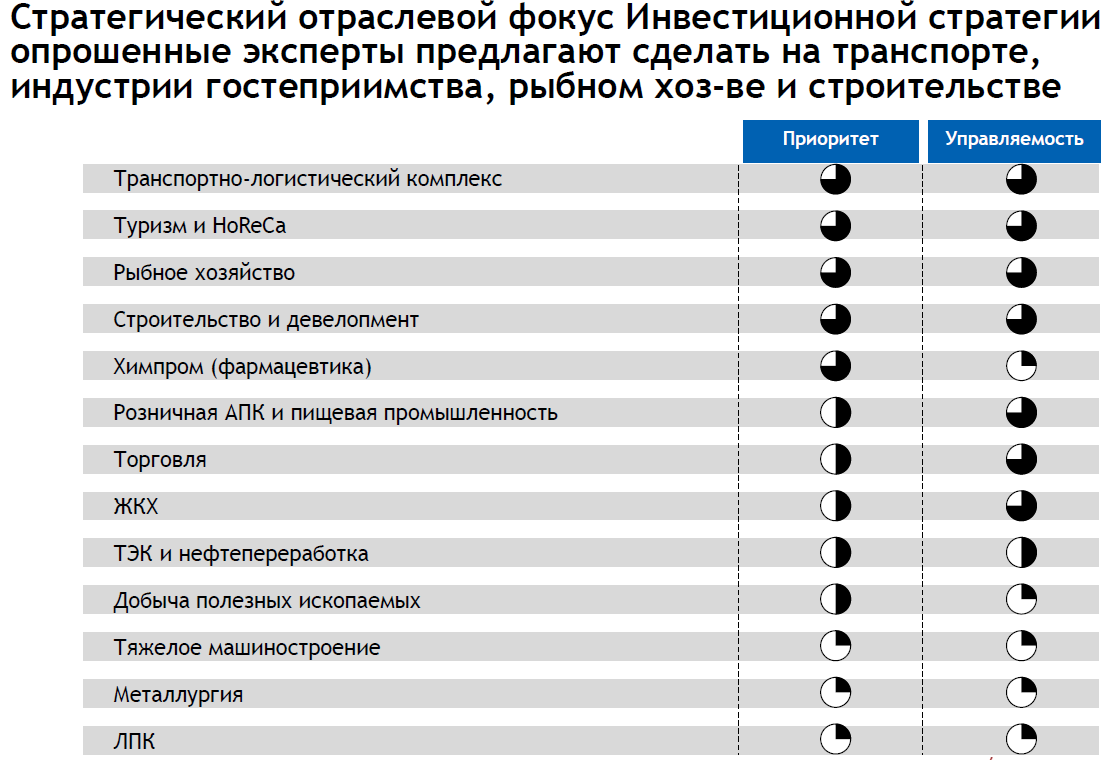 8%
>60%
>30%
>40%
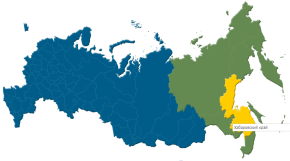 Структура по налоговым поступлениям в бюджет края, млн. руб. (9 мес. 2013)
9
[Speaker Notes: Если представить структуру предприятий МСП, то она следующая (кстати типичная для любого субъекта РФ)]
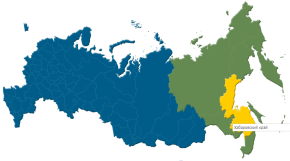 Предпринимательская деятельность
во-первых - самостоятельная деятельность 
во-вторых – деятельность, осуществляемая на свой страх и риск
в-третьих - деятельность, направленная на систематическое получение прибыли
в-четвертых – деятельность должна быть зарегистрирована в установленном законом порядке. Регистрация - это установленная законом обязанность
Статья 2 ГК РФ
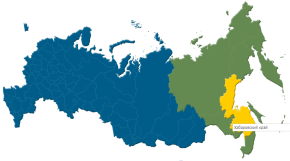 Нормативная база
Федеральный закон от 24.07.2007 N 209-ФЗ 
"О развитии малого и среднего предпринимательства в Российской Федерации"
Федеральный закон от 06.10.1999 N 184-ФЗ 
"Об общих принципах организации законодательных (представительных) и исполнительных органов государственной власти субъектов Российской Федерации"
Федеральный закон от 06.10.2003 N 131-ФЗ 
"Об общих принципах организации местного самоуправления в Российской Федерации"
Закон Хабаровского края от 29.05.2013 N 284 "О развитии малого и среднего предпринимательства в Хабаровском крае"
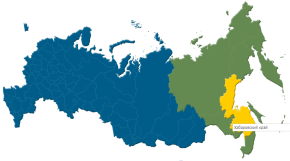 Критерии отнесения к СМПС
Федеральный закон от 24.07.2007 № 209-ФЗ
"О развитии малого и среднего предпринимательства в Российской Федерации"
Состав учредителей
Средняя численность работников
Постановление Правительства РФ от 9 февраля 2013 г. N 101
"О предельных значениях выручки от реализации товаров (работ, услуг) для каждой категории субъектов малого и среднего предпринимательства"
Выручка от реализации товаров 
(работ, услуг)
12
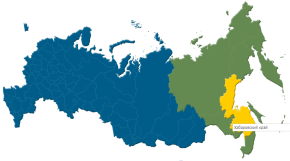 Критерии отнесения к СМПС
250 чел.
КРУПНЫЕ
Количество работников
СРЕДНИЕ
100 чел.
Оборот + 
ОС в год
15 чел.
1 млрд.р.
60 млн.р.
400  млн.р.
СРЕДНИЕ
МИКРО
МАЛЫЕ
Коммерческие организации, потребительские кооперативы, индивидуальные предприниматели, крестьянские (фермерские) хозяйства
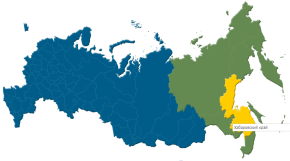 Система поддержки малого бизнеса в РФ
Государственная программа Российской Федерации "Экономическое развитие и инновационная экономика"
Подпрограмма "Развитие малого и среднего предпринимательства"
Государственная программа Хабаровского края "Развитие малого и среднего предпринимательства в Хабаровском крае"
Муниципальные программы Хабаровского края  по развитию малого и среднего предпринимательства
Объекты инфраструктуры, соисполнители мероприятий
Субъекты малого и среднего предпринимательства Хабаровского края
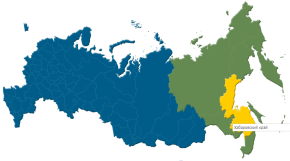 Основные параметры Программы
Цель: создание благоприятных условий для устойчивого функционирования и развития малого и среднего предпринимательства на территории края
Задачи:
- развитие производственного и инновационного потенциала
- развитие инфраструктуры 
- информационно- образовательное направление
- содействие началу предпринимательской деятельности
- молодежное предпринимательство
- формирование положительного имиджа 
- развитие делового сотрудничества
- развитие производственных и кооперационных связей
- поддержка муниципальных образований
Мероприятия:
содействие расширению доступа субъектам малого и среднего предпринимательства к финансовым ресурсам
содействие созданию и развитию инфраструктуры поддержки субъектов малого и среднего предпринимательства
совершенствование информационного, образовательного и аналитического обеспечения субъектов малого и среднего предпринимательства
создание условий для начала предпринимательской деятельности;
содействие развитию молодежного предпринимательства;
содействие повышению престижа предпринимательской деятельности и развитию делового сотрудничества бизнеса и власти;
содействие внедрению субконтрактации и кооперации субъектов предпринимательства края;
содействие развитию малого и среднего предпринимательства в муниципальных образованиях края
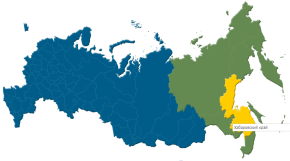 Приоритетность
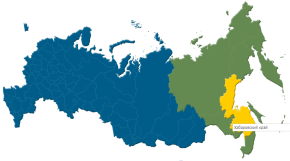 Ожидаемые результаты
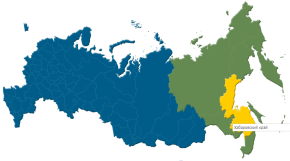 Поддержка бизнеса
ПРАВИЛЬНЫЙ   ПУТЬ
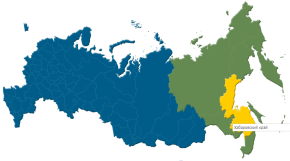 Объекты инфраструктуры
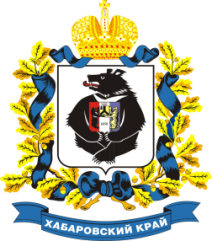 Краевой Фонд поддержки предпринимательства
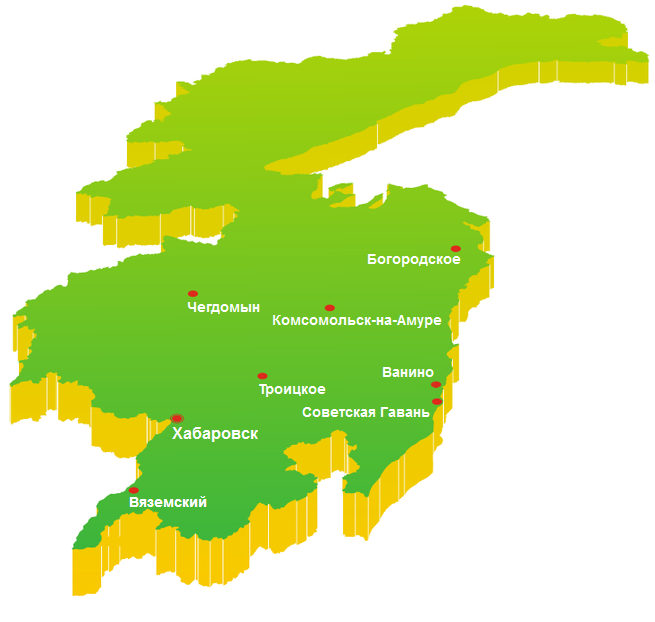 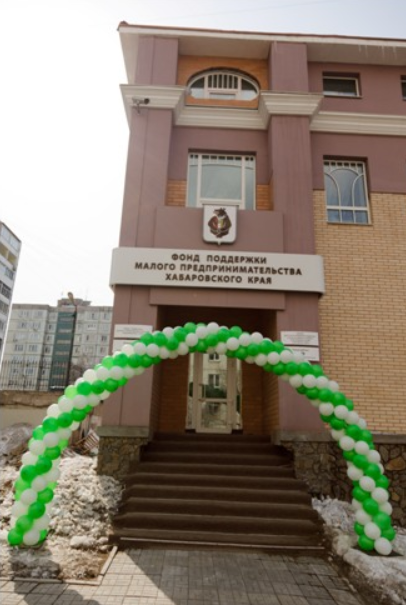 г. Хабаровск, 
ул. Запарина, д. 51. 
Тел.: (4212) 752-777. 
E-mail: mail@fond27.ru
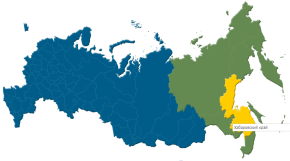 З а й м ы
"Беззалоговый" микрозаём:
до 1 000 000 рублей, 1 год
10% -> всем по условиям 209-ФЗ
Микрозаем:
до 1 000 000 рублей, 1 год
8,25% -> приоритеты, начинающие;
    10% -> остальные
КОНКУРСНАЯ ОСНОВА!
Социальный заём:
до 1 000 000 рублей, 
до 3 лет
4.125% -> инвалидность или трудоустройство инвалидов
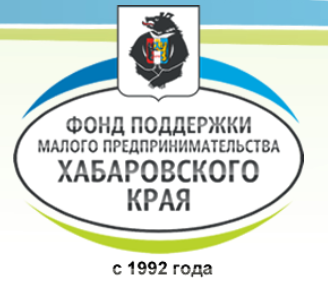 Займы начинающим предпринимателям:
от 300 000 до 700 000 рублей, до 2 лет
8.25% -> регистрация до года, приоритеты
Инвестиционный заём:
3 000 000-4 000 000 рублей, 
до 5 лет
10% -> приоритеты (разделы F, D, А )
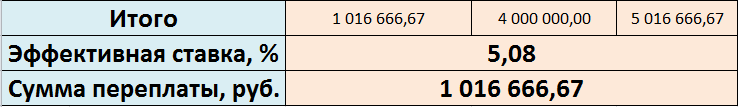 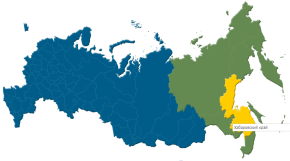 Выдано займов в 2013 году
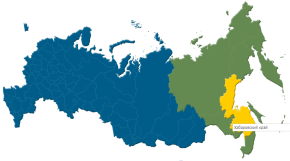 Гарантийный фонд Хабаровского края
более 30% обеспечение
до 70% гарантия
Деятельность - не менее 3 мес.
Размер  и срок  поручительства Фонда: 
- до 15 000 000 рублей до 10 лет:
    приобретение, ремонт, модернизацию основных средств;
    создание материально-технической базы нового предприятия;
    внедрение новых технологий;
    развитие научно-технической и инновационной деятельности;
    развитие экспортных операций и импортозамещения;
    участие в исполнении государственного заказа.
  - до 10 000 000 рублей до 5 лет: 
выдаваемым на иные цели, в том числе на пополнение оборотных средств
Стоимость поручительства Фонда
    0,4 %  годовых от суммы поручительства для приоритетных* видов деятельности (0,1% годовых для инновационных видов деятельности) 
    0,5% - для остальных субъектов малого предпринимательства
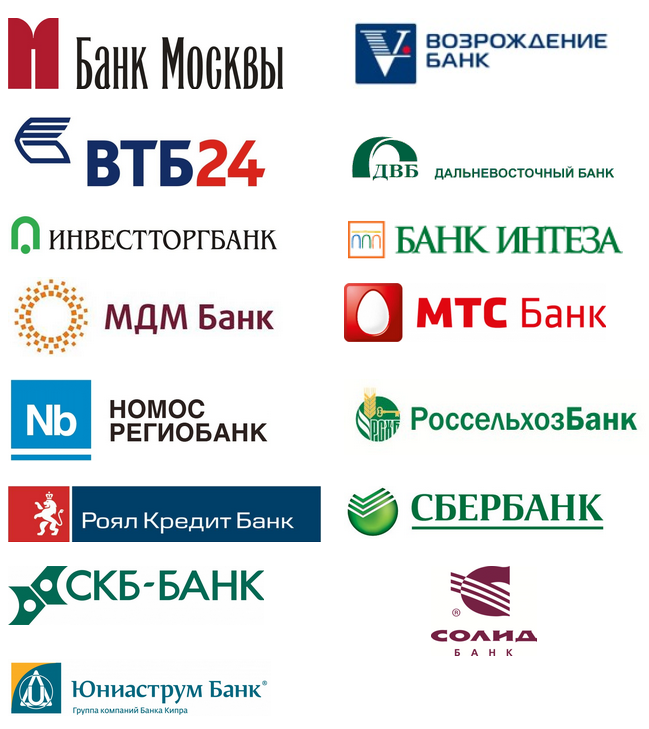 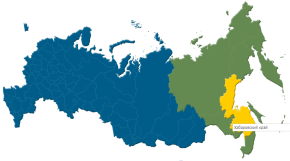 Займы и гарантии
Займы
Поручительства
244
840
290
550
915
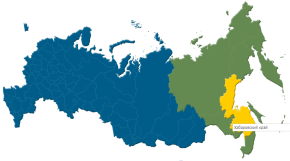 ПОДДЕРЖКА  ПОСТРАДАВШЕГО  от   ЧС   БИЗНЕСА
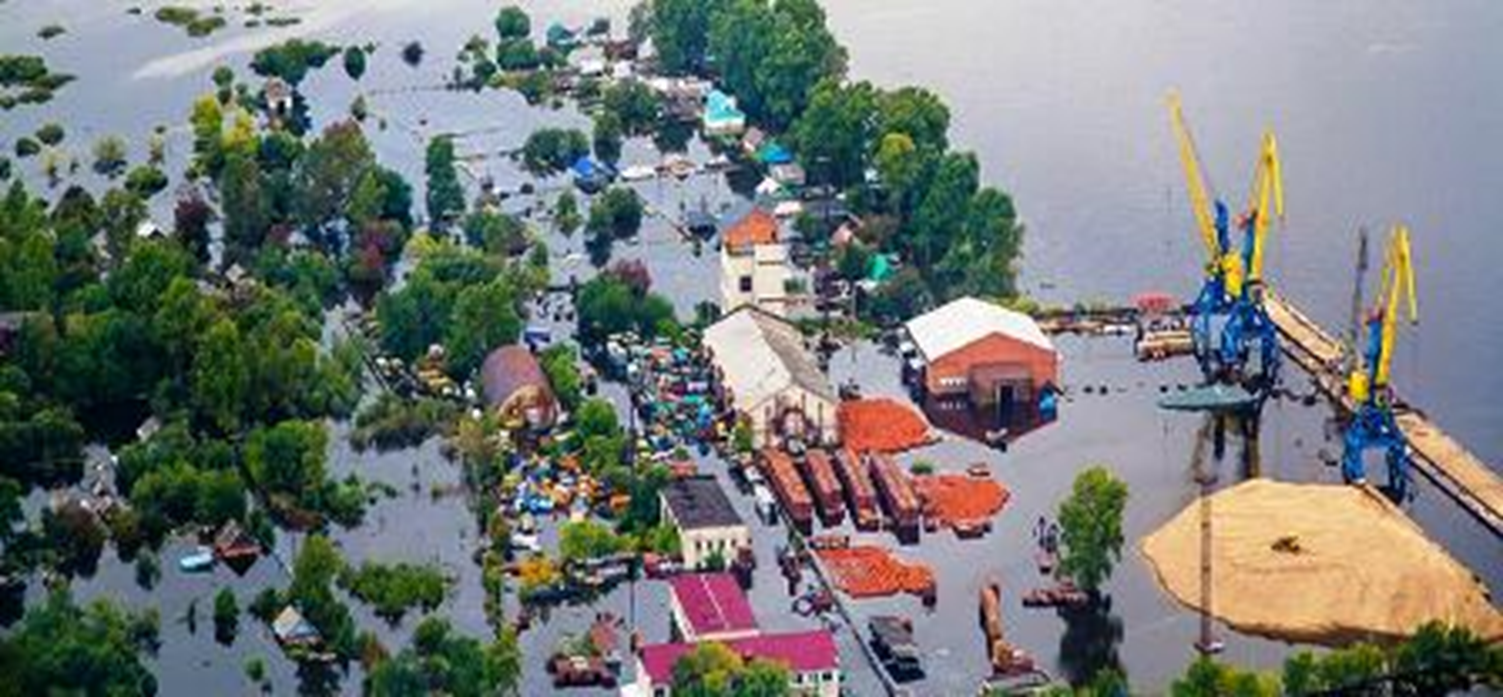 г. Хабаровск					            145
г. Комсомольск-на-Амуре			              94
Комсомольский муниципальный район   	 11
Нанайский муниципальный район	              13
Хабаровский муниципальный район	              12
Амурский муниципальный район	                             6
Николаевский муниципальный район	                2
Район им. Лазо				                8
Ульчский муниципальный район		                4
ИТОГО: 					            295
                                                      на 11.04.2014
Обследовано				295
Обратились за субсидией	             209
Проведены выплаты		164    на 81,2  млн. руб.
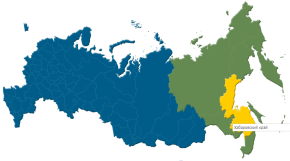 Финансовая поддержка
ГРАНТЫ
ЗАЙМЫ
СУБСИДИИ
ГАРАНТИИ
Виды финансовой поддержки:
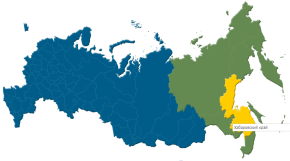 Финансовая поддержка
27
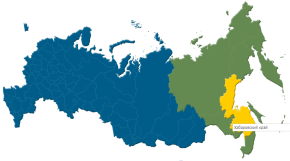 Финансы для начинающих
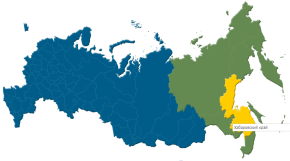 Финансовая поддержка
Финансовая поддержка  оказывается не всем СМСП!
В Хабаровском крае более 55 тыс. СМСП!
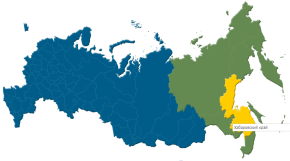 Финансовая поддержка
По целям, срокам, сумме, условиям, видам деятельности, приоритетам, наличию средств и т.д.
Финансовая поддержка  имеет ограничения!
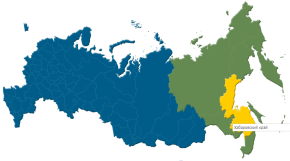 Финансовая поддержка
При наличии задолженности в бюджеты и плохой кредитной истории!
Финансовая поддержка  не оказывается:
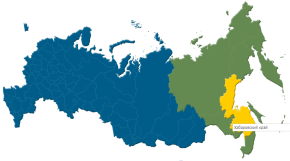 Порядок субсидирования муниципальных программ
Муниципальная программа
поддержки 
предпринимательства
ПРИОРИТЕТНЫЕ ДЛЯ КРАЯ 
ВИДЫ ПОДДЕРЖКИ
Субсидия из краевого бюджета
Муниципальный бюджет
+
Оказание поддержки 
предпринимателям  20%
Оказание поддержки 
Предпринимателям 80%
Отчет об использовании субсидии
32
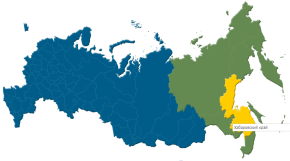 Организационная поддержка
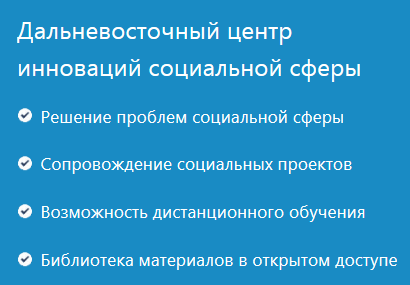 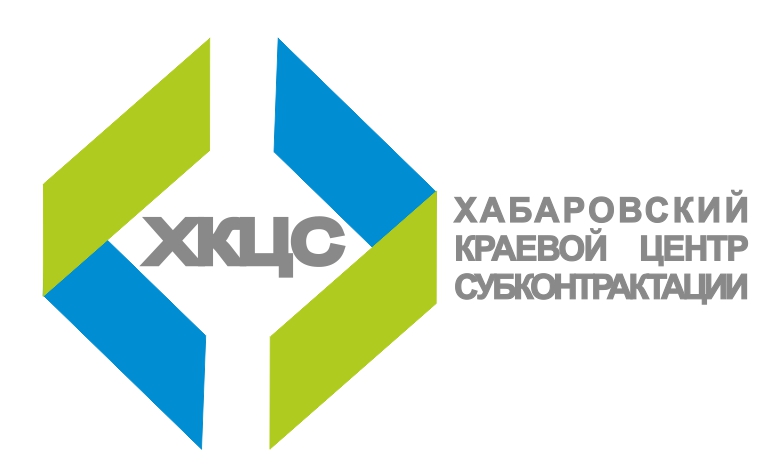 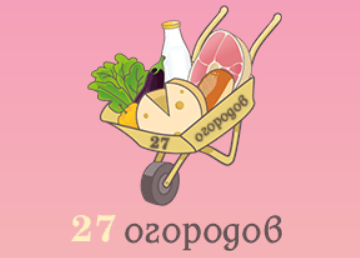 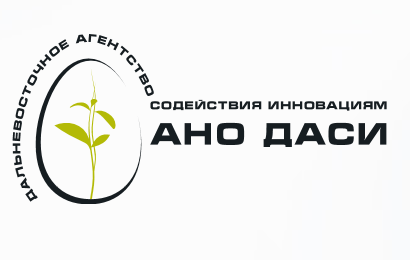 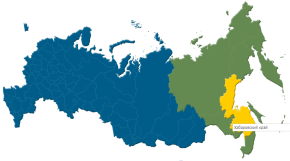 Вклад получателей поддержки 2013
18%
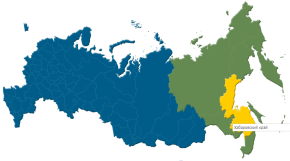 Доля налогов в бюджете района/округа от МСП получателей поддержки от всех поступлений от МСП
2
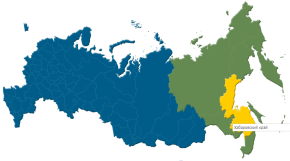 Наиболее серьезные препятствия для развития компаний
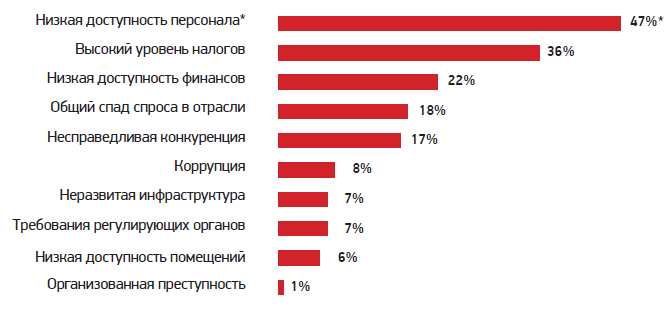 2
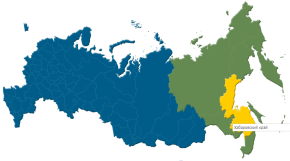 Человеческий капитал
Оценка доступности кадров (данные по РФ)
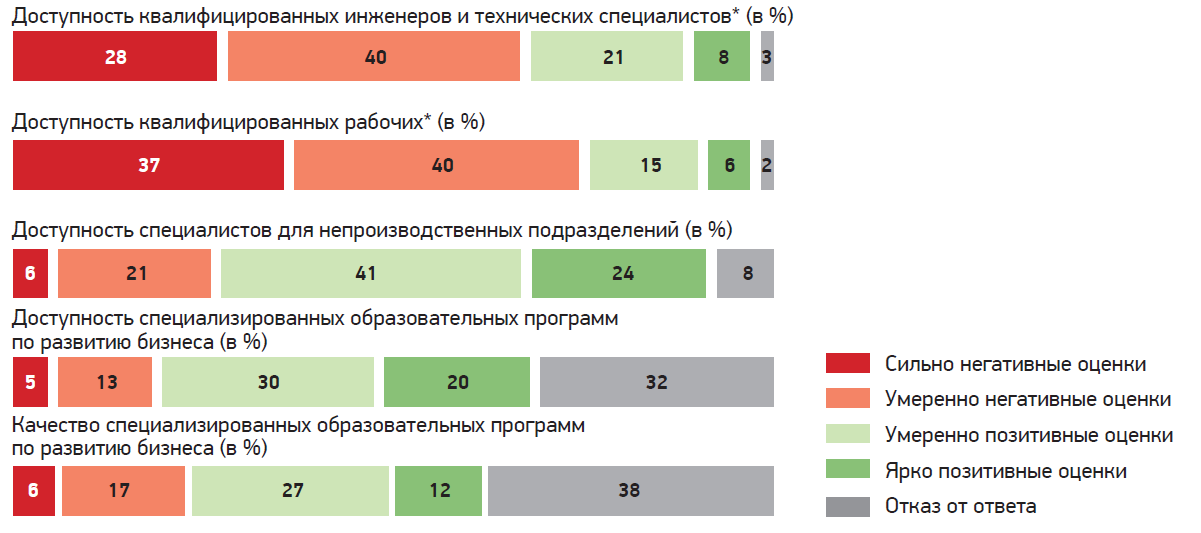 Оценка доступности кадров по краю (из 39)
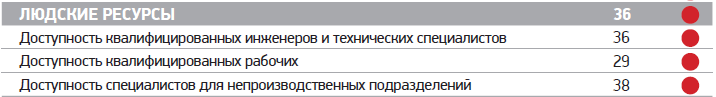 2
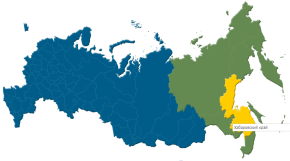 Опрос населения южных районов 
Хабаровского края
Безработица на момент опроса: 
Район имени Лазо – 6,4 %, Вяземский – 5,9 %, Бикинский – 5,8 %, средний по краю – 1,7%)
2
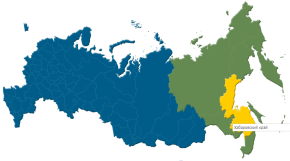 Поддержка бизнеса 
на муниципальном уровне
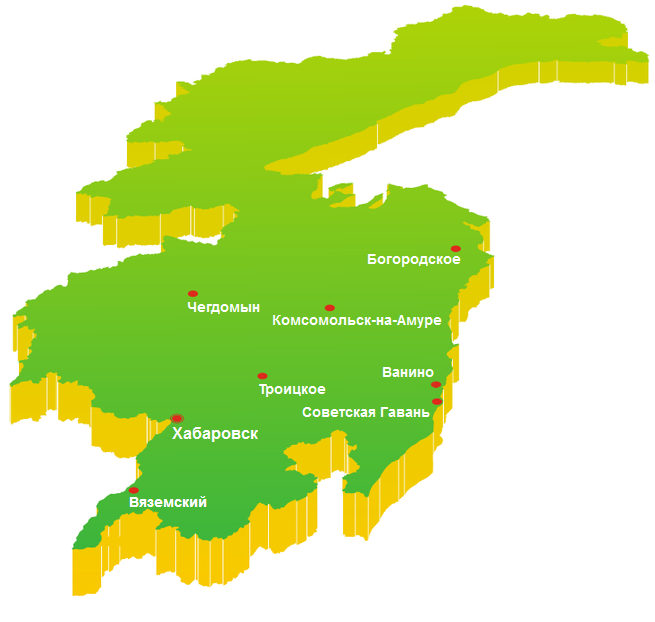 ПРАВИЛЬНЫЙ   ПУТЬ
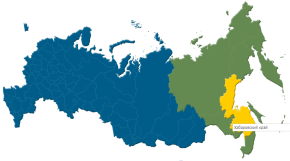 Территориальное покрытие ФПП
Николаевский, Аяно-Майский, Тугуро-Чумиканский 
муниципальные районы – представительств НЕТ!
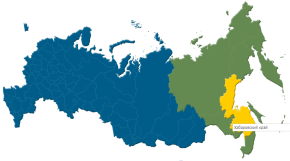 Предложения
Благодарю за внимание!
Чайка Юрий Афанасьевич, заместитель министра – начальник управления малого и среднего предпринимательства
05/12/2013